Mikkelin avantouimarit ry
Toimintakertomus 2017
Yhdistyksen tarkoitus ja toiminnan laatu
Tarkoituksena on herättää ja ylläpitää avantouintiharrastusta.
Edistää ja tukea uintiharrastusta viileässä vedessä.
Mikkelin avantouimarit ry täytti 60 vuotta 2017
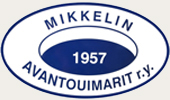 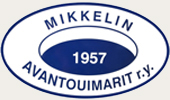 Hallituksen toiminta ja vuosikokoukset
Hallitus kokoontui viisi kertaa 20.1 , 22.2., 9.5., 20.9. ja 25.10.2017
Sääntömääräinen kevätkokous pidettiin 29.3.2017 kahvila Nandassa. Läsnä oli 15 henkeä.
Sääntömääräinen syyskokous pidettiin 7.11.2017 kahvila Nandassa. Läsnä oli 13 henkilöä. 
Syyskokouksessa valittiin Jarmo Nyyssönen 2018 vuoden puheenjohtaksi ja sihteerinä toimii Päivi Pajulahti vuonna 2018. 
Muut hallituksen jäsenet 2018; Pirkko Kitunen, Eeva Venäläinen, Tuula Paukkonen, Sisko Putkonen, Eino Tuliainen, Taina Ronkainen, Kirsi Manninen ja uusina Pirjo-Sinikka Lustig ja Marjut Torniainen.
Hallitus 2017
Puheenjohtaja 		Jarmo Nyyssönen		
Varapuheenjohtaja	Kirsi Manninen		
Sihteeri 		Päivi Pajulahti	
Jäsenet
Eeva Venäläinen				
Eino Tuliainen				
Leena Kämppi				
Pirkko Kitunen
Sami Neuvonen 
Sisko Putkonen
Taina Ronkainen                                                                  
Tuula Paukkonen
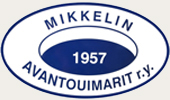 Uimakopit
Pankalan uimakopille ostettiin naisten puolelle uusi lämpömatto.
Orijärven pumppu siirrettiin Pankalaan ja uusi pumppu hankittiin Orijärvelle.
Laajalammen ja Ritvalan kopeille tehty pieniä korjauksia.
Otavan koppiin on uusittu valot kattoon ja Lumme Energian kanssa tehtiin sähkö liittymäsopimus. Ikkunoita on Otavan kopissa tiivistetty.
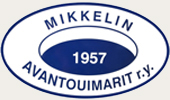 Toiminta
Avantouinnin SM kisat järjestettiin Savonlinnassa Punkaharjulla 4.2.2017. Kilpailuun osallistui 8 jäsentä. Osallistumismaksu ja matkakorvaus maksettiin yhdistyksen kautta.
Avoimet ovet pidettiin 19.10.2017 Laajalammen ja Pankalan uimakopeilla. Yhdistykseen liittyi uusia jäseniä ja liittymismaksua ei tarvinnut maksaa, jos liittyi jäseneksi avoimien ovien päivänä.
Pikkujoulut vietettiin Heimarissa, jossa juhlimme samalla Mikkelin avantouimareiden 60-vuotis taivalta. Paikalla oli 97 jäsentä.
Mikkelin avantouimareiden jäsenmäärä oli 2017 vuoden lopussa 778 jäsentä.